Building a solar Car Team
So… you want to start a Solar car team?
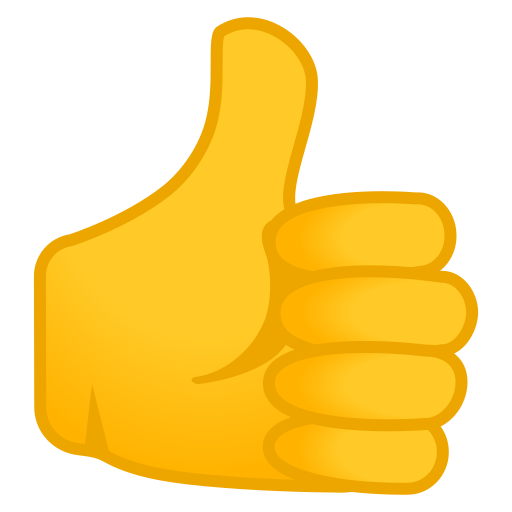 Administration gives the approval
Many questions to be answered before taking steps to find students
Funding – Primary question to be answered
Budget- School, department, class, etc   ?????
Decide on your level of participation
Expense has NOTHING to do with ability to win
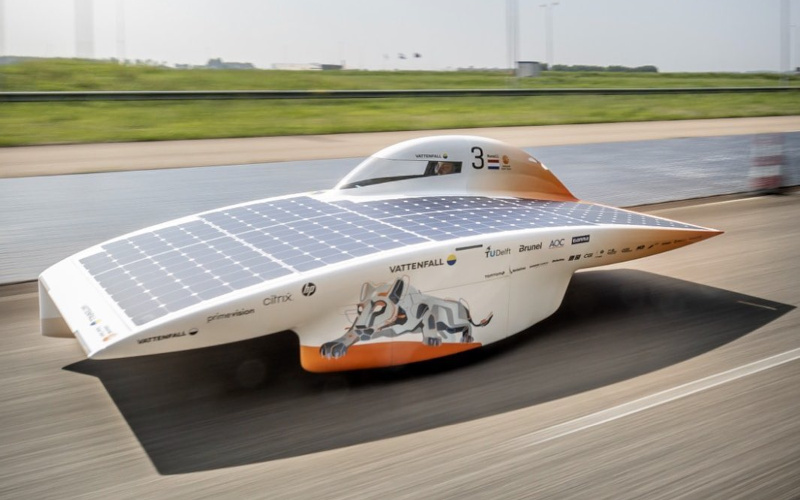 2016
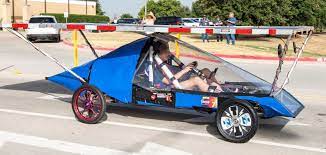 $100K 
Solar array
2015
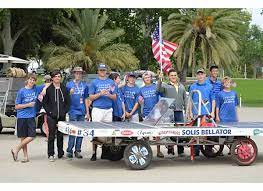 96 Volt
48 Volt
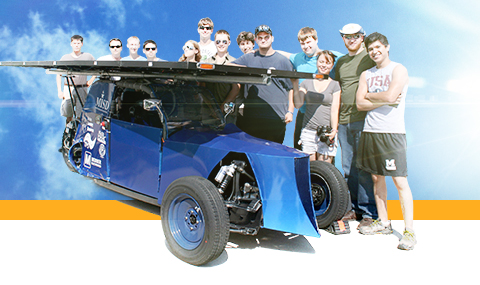 120 Volt
$5000 total
Finding What kind of Students
Math/Physics Class is your breeding ground
DO not count out other classes
3dimensional Spatial ability is paramount
Mechanical types
SolidWorks CAD design
Electrical types
Solidworks/CAD design
Business types
Fundraising, publicity, event planning
Be inclusive – kids learn from each other better than they learn from teachers
Students need available time
Overcommitted students are NOT helpful – ultimately killed my program
Be this guy
Once you’ve found students
Test or not to test
Application can be tied to test score (larger established programs)
“membership” fee - $______________                    or NOT (excited to have you)
Students have skin in the game
Insert number here
How Many do I need to Find?
8 – 15 students      (optimal number for team cohesiveness)
21 students largest team I’ve ever seen – A lot of disengaged and standing around

Ran 2019 race with 5 guys -  not advisable
Once your team is taking shape
Additional Questions
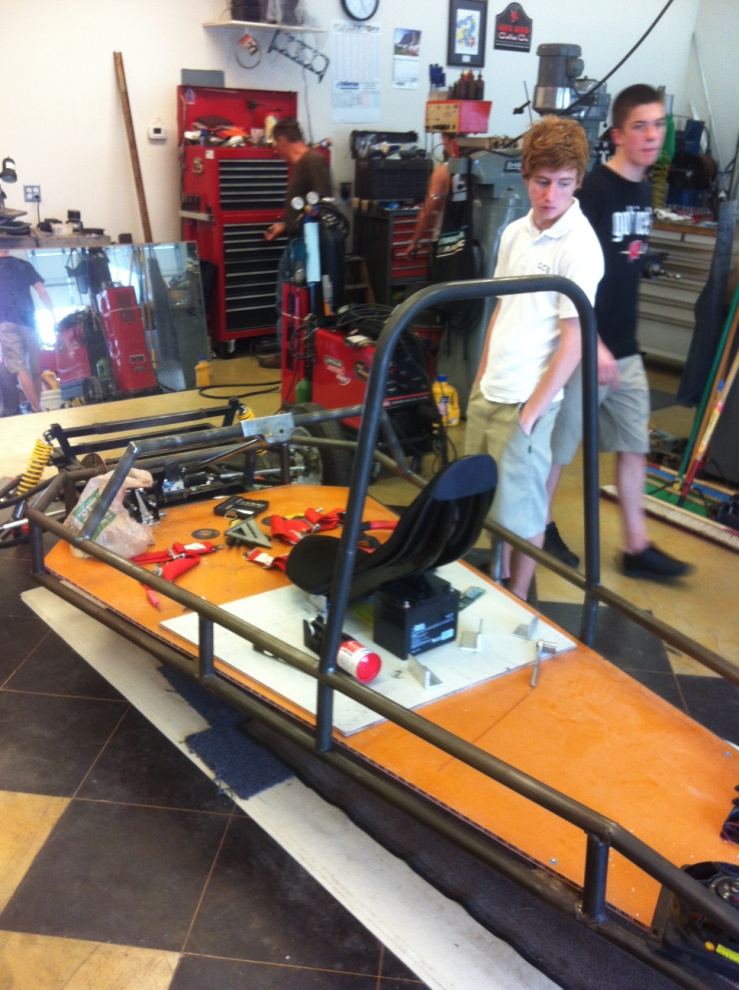 Where are you going to work
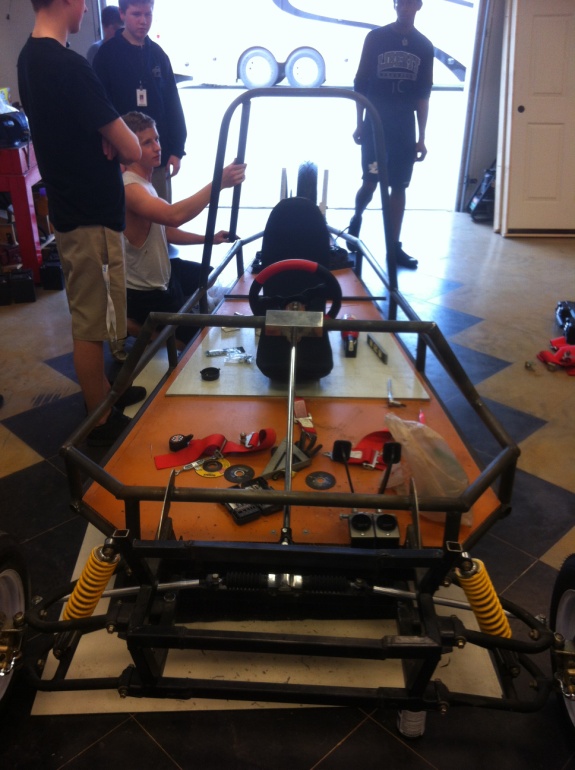 At Larry’s Shop
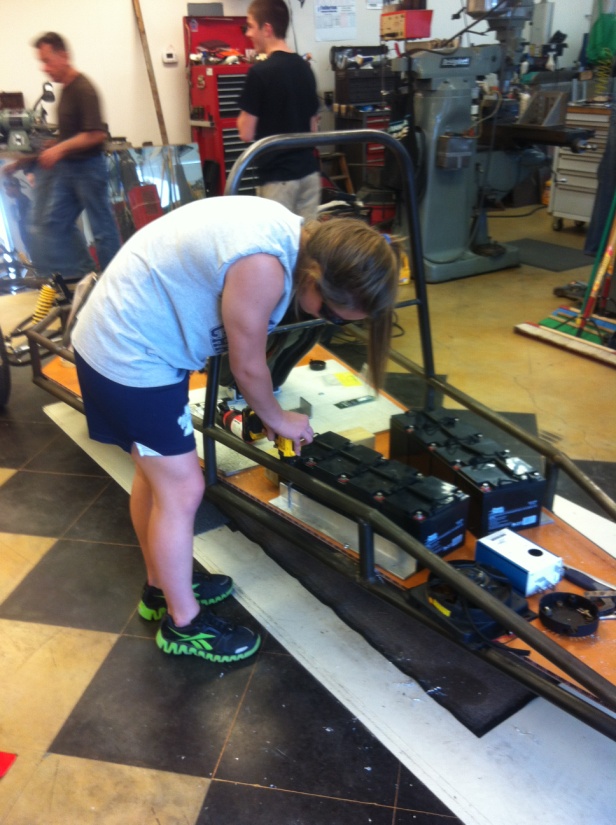 TOTOOLSTOOLSTOOLSTOOLSTOOLSTOOLSTOOLS
TOOLSTOOLSTOOLSTOOLSTOOLSTOOLSTOOLS
TOOLSTOOLSTOOLSTOOLSTOOLSTOOLSTOOLSTOOLS
TOOLSTOOLSTOOLSTOOLSTOOLSTOOLSTOOLS
Solar Car Attendance decides on whether they travel with the team
Attendance
Work ethic – I have asked students to not come back
Initiative – I can’t tell you everything
Hours on the car
Attendance at events  – home Depot ShakeNBake (community events)
Foster their Passions
Let students try multiple things
Batteries
Mechanical
Trailer team – invaluable (truck, hitches, travel supplies, organization)
Telemetry team
They will let you know when something hits – Run with it